The Legal Landscape of Service Dogs and Emotional Support Animals
Corey Lovato, Staff Attorney
Arizona Center for Disability Law
National Service Dog Month Webinar
Service Dogs vs. ESAs
Service Animal: a dog that has been individually trained to do work or perform tasks for an individual with a disability.  
The task(s) performed by the dog must be directly related to the person's disability.
This definition comes from the ADA
Emotional Support Animal (ESA): Animals that provide comfort just by being with a person. 
ESAs have not been trained to perform a specific job or task for a person with a disability.
ESAs are not defined under the relevant laws
Service Dogs and ESA Laws
Americans with Disabilities Act
Title I: Employment
Title II: State & Local Govt.
Title III: Public Accommodations
Fair Housing Act
Air Carriers Access Act (Airlines)
State Laws
ADA Titles II and III
Title II – State & Local Govt.
Title III – Public Accommodations
Both places and services owned or provided by state and local govt.
Courthouses, museums, city hall, parks
City buses, schools, voting
Does not apply to volunteer programs or employment
Does not apply to Federal Govt.
Public Accommodations: Places that offer goods and services (i.e., businesses) that are open to the public
Restaurants, bars, retail stores, bowling alleys, hospitals, doctors offices, etc.
Does not apply to employment
ADA Title II/III: Service Animal Definition
Service Animal Definition: A dog that has been individually trained to do work or perform tasks for an individual with a disability.  
“Do work or perform tasks”: The dog must be trained to take a specific action when needed to assist the person with a disability.
No ESAs
No miniature horses
Must be under control of handler
Leashed?
Generally must allow service animals to accompany people with disabilities in all areas of the facility where the public is allowed to go. 
Can be trained by individual, no official registration required
ADA Title II/III: Permissible Questions
Allowed
Not Allowed
(1) is the dog a service animal required because of a disability?
(2) what work or task has the dog been trained to perform?
Questions about the person’s disability 
Requiring medical documentation, a special identification card, vest, or training documentation for the dog 
Asking that the dog demonstrate its ability to perform the work or task.
ADA Title II/III:Can Service Animals be Asked to Leave?
Yes
No
(1) the dog is out of control and the handler does not take effective action to control it.
(2) the dog is not housebroken.
Staff must offer the person with the disability the opportunity to obtain goods or services without the animal’s presence.
Allergies/fear of dogs
Food is being sold or prepared
E.g.: restaurants and grocery stores (where open to the public)
Overrules state/local health codes
No pets allowed
State/local leash laws
Breed restrictions
ADA Title I: Employment
No automatic right to have service animal
Granted as reasonable accommodation
No service animal definition
ESA?
Dogs only?
Employer must meet certain criteria 
E.g., 15+ employees
ADA Title I: Reasonable Accommodations
Reasonable Accommodation: Modification or adjustment to a job, the work environment, or the way things are usually done during the hiring process. These modifications enable an individual with a disability to have an equal opportunity not only to get a job, but successfully perform their job tasks to the same extent as people without disabilities. 
Service animals are generally a reasonable accommodation, ESAs may not be
Best Practices
Written
Dated
Documentation if need is non-obvious
Uses words “reasonable accommodation”
Kicks off interactive process
Accommodation cannot be undue burden
Fair Housing Act
Recognizes “Assistance Animals”
Includes service animals and ESAs
Not limited solely to dogs
Must be granted as a reasonable accommodation
Reasonable Accommodation: Change to rule or policy that is necessary to provide an equal opportunity to use and enjoy a dwelling 
Covers tenants, homeowners, and prospective homeowners 
Also covers family members and people with disabilities who are associated with the above
Applies to “dwellings;” i.e., housing providers
Landlords, HOAs, homeless shelters, group homes, nursing homes, dorms
Fair Housing Act:Reasonable Accommodations
Type of Assistance Animal
Service dog under ADA – generally reasonable accommodation
ESA – may or may not be reasonable as an accommodation
Service Animal Disability Documentation?
Obvious disability – No
Nonobvious disability – Yes, limited to need for service animal
ESA Disability Documentation? 
Yes; show disability-related need for ESA
Interactive process not required, but housing providers proceed at own risk
No fees for Assistance Animals
Air Carriers Access Act (ACAA)
Updated December 2020
Service Animal: means a dog, regardless of breed or type, that is individually trained to do work or perform tasks for the benefit of a qualified individual with a disability.  
Animal species other than dogs, emotional support animals, comfort animals, companionship animals, and service animals in training are not service animals.
ESAs not covered by ACAA
Airlines may also require:
Service animals to be leashed
2 service animals max per individual
Service animal to fit within footspace on plane
Airlines not required to accommodate with upgrade
ACAA: What Documentation Can Airlines Require?
Airlines may require:
(1) U.S. DOT form attesting to the animal’s health, behavior, and training; and
(2) U.S. DOT form attesting that the animal can either not relieve itself or can relieve itself in a sanitary manner, if the animal will be on a flight that is 8 or more hours. 
Airlines may require forms 48 hours in advance
Airlines are not permitted to require other documentation from service animal users except to comply with requirements on transport of animals by a Federal agency, a U.S. territory, or a foreign jurisdiction.
Cannot require documentation of disability
Cannot require registration of service animal
When Can Airlines Deny Transport to a Service Dog?
Airlines are permitted to deny transport to a service dog if it:
Violates safety requirements - e.g., too large or heavy to be accommodated in the cabin;
Poses a direct threat to the health or safety of others;
Causes a significant disruption in the cabin or at airport gate areas; or
Dog is prohibited from entering the destination U.S. territory or foreign country.
The airline requires completed DOT service animal forms and the individual does not provide the forms.
Arizona State Law: Public Accommodations
Service animals in training allowed
Must be with trainer or person with a disability
"Service animal" means any dog or miniature horse
Fake service animals prohibited: 
“A person may not fraudulently misrepresent an animal as a service animal or service animal in training to a person or entity that operates a public place. A court or duly appointed hearing officer may impose on the person misrepresenting the animal in violation of this subsection a civil penalty of not more than two hundred fifty dollars for each violation.”
A zoo or wild animal park may prohibit a service animal, including a dog guide or service dog, from any area of the zoo or wild animal park where the service animal may come into direct contact with the animals contained in the zoo or wild animal park.
Resources
HUD Assistance Animal Guidance: https://www.hud.gov/sites/dfiles/PA/documents/HUDAsstAnimalNC1-28-2020.pdf
Frequently Asked Questions about Service Animals and the ADA: https://www.ada.gov/regs2010/service_animal_qa.html
ADA.gov Service Animals: https://www.ada.gov/service_animals_2010.htm 
Job Accommodation Network: Service Animals in the Workplace: https://askjan.org/topics/servanim.cfm
US Dept. of Transportation: Air Carriers and Service Animals FAQ: https://www.transportation.gov/individuals/aviation-consumer-protection/service-animals 
DOT Final ACAA Service Animal Rule: https://www.transportation.gov/briefing-room/us-department-transportation-announces-final-rule-traveling-air-service-animals
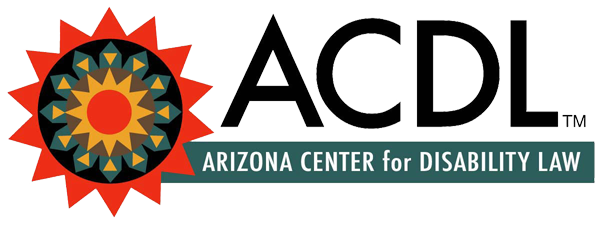 About ACDL
ACDL is a public interest law firm and the designated protection and advocacy system for people with disabilities in Arizona. We assist people with disabilities to promote and protect their legal rights to independence, justice, and equality.
We have offices in Phoenix and Tucson but serve all of Arizona. For more information, please visit:
www.azdisabilitylaw.org
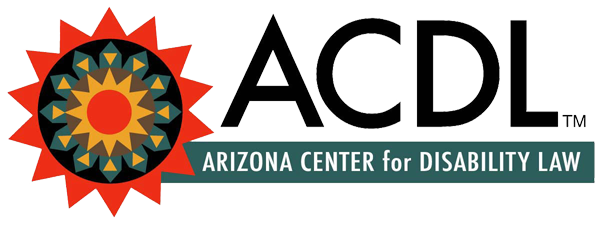 About ACDL
Follow ACDL on Social Media
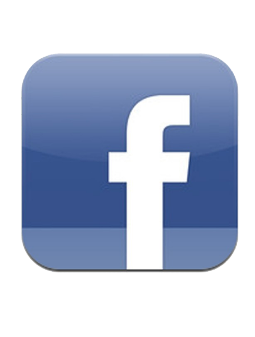 Facebook

Twitter

YouTube
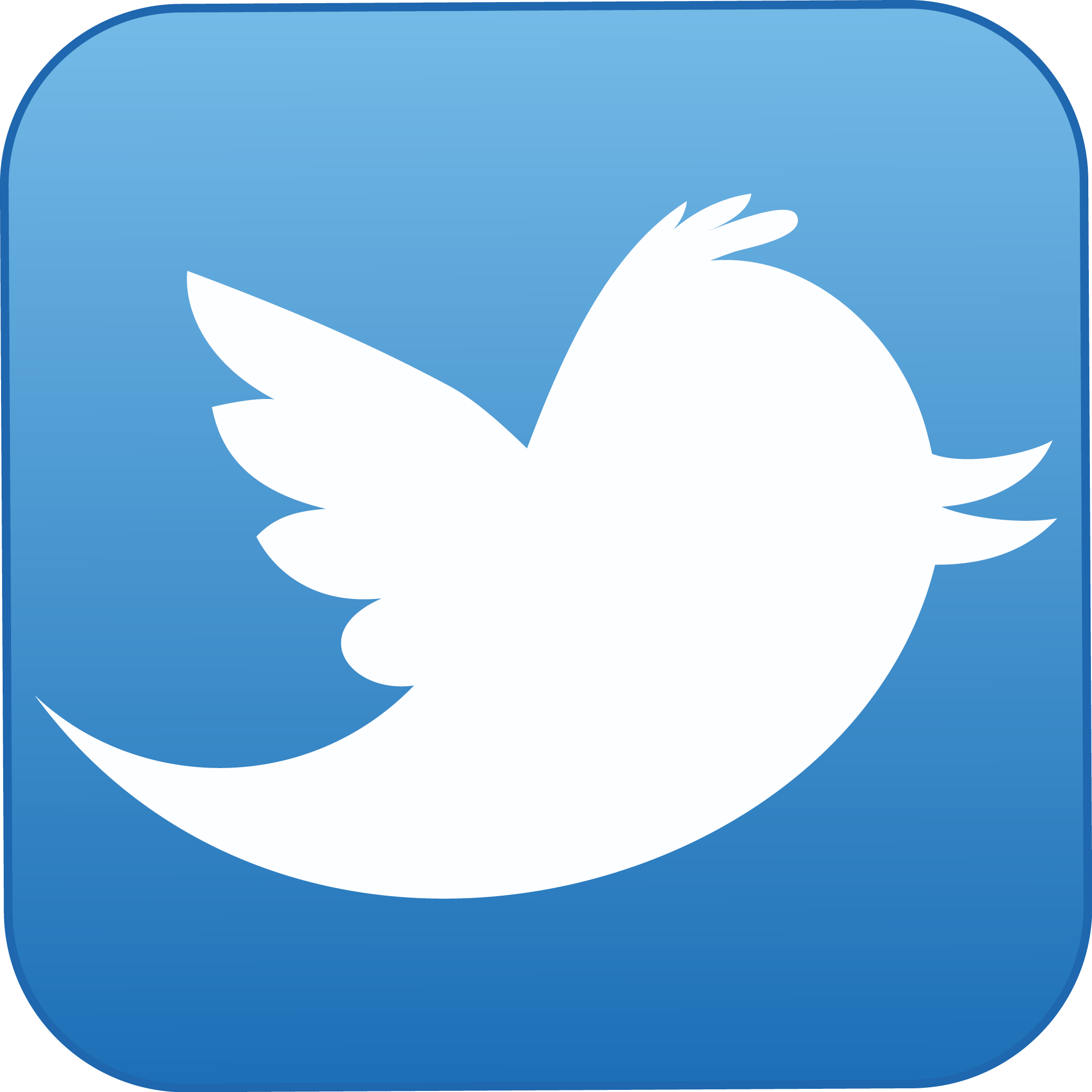 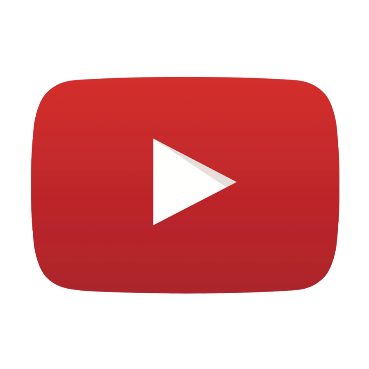